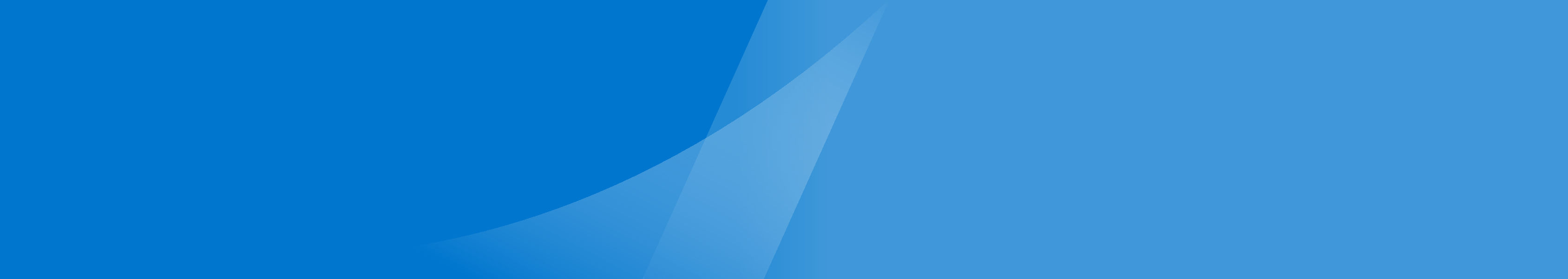 APTA IndianaThe Impact of New Policies and Optimizing Reimbursement
Andrea Lausch, PT, DPT
January 27, 2021
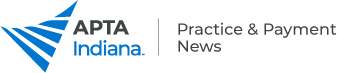 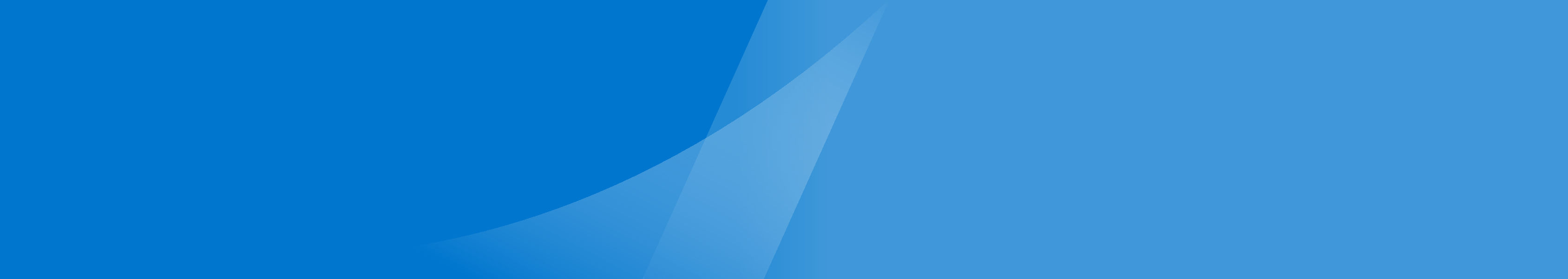 Objectives
Therapists will be able to report practice and payment changes related to the 2021 Medicare Part B Physician Fee Schedule. 
Therapists will be able to articulate payment variables that impact payment received from Medicare and other payers.
 Therapists will be able to identify necessary components of documentation and supportive billing to show medical necessity and skilled services to reduce denials and audits.
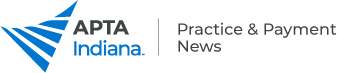 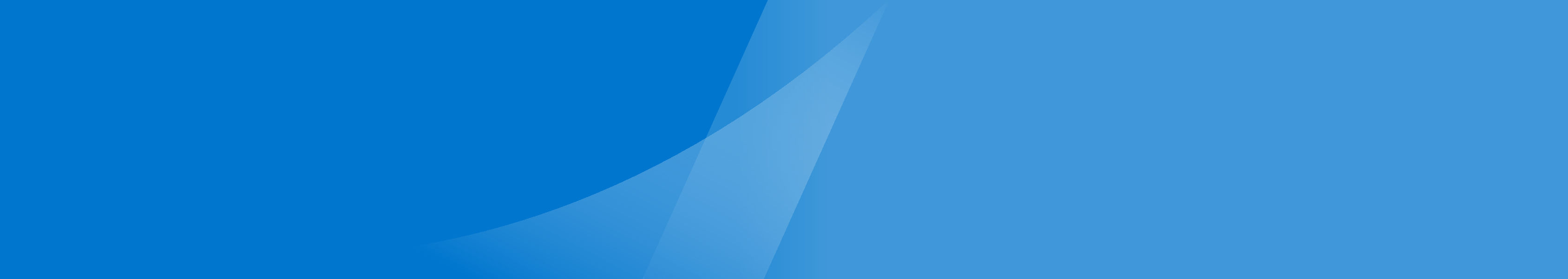 Objectives (cont.)
Review the top 5 treatment codes, their value and uses. 
Therapists will understand the UR/UM challenges with AIM. 
Therapists will know resources to help patients and practices advocate for PT when payers may be restricting services.
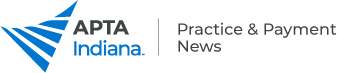 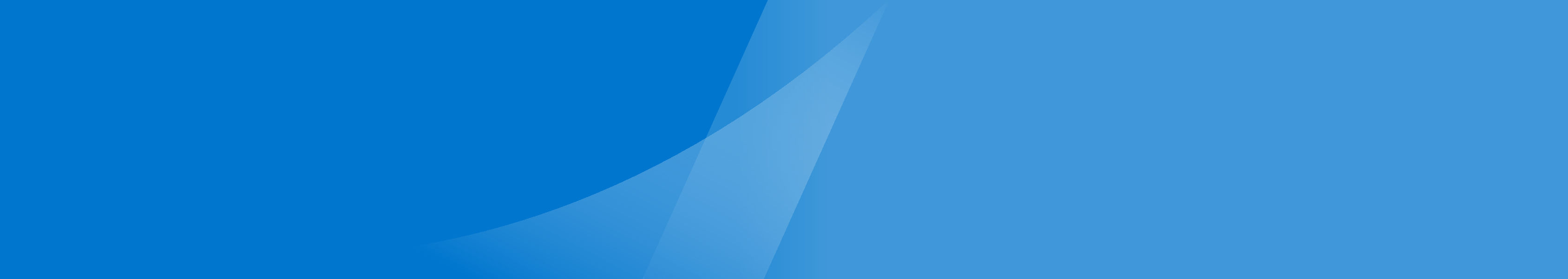 2021 Changes to the Medicare Physician Fee Schedule (PFS) Payments
Advocacy Efforts Made an Impact

Why CMS made cuts? 
 Maintain budget neutrality (required by law) due to increase in Evaluation and Management codes
 Codes initially proposed to impact the PT profession by 8% then further increased to 9%.

Advocacy win: 
 Strong advocacy by the PT reduced the cut to approximately a 3.3% reduction 
 The conversion factor for CY 2021 is $34.8931, a reduction of $1.1965 from the CY 2020 conversion factor.
 The percent reduction will vary depending on your practice and billing patterns.

Suspended the 2% sequestration adjustment through March 31, 2021.
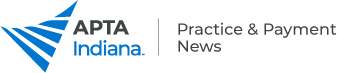 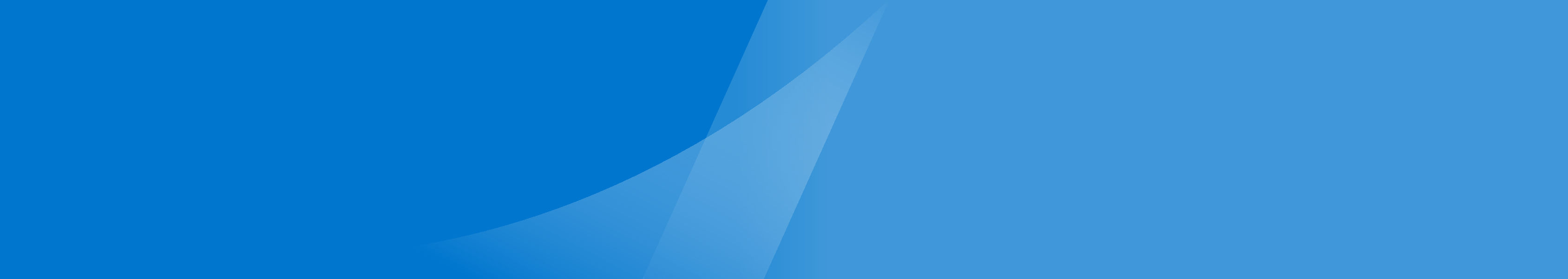 Medicare CPT Code Valuation Updates per the 2021 fee schedule (no MPPR or sequestration  applied)
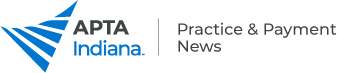 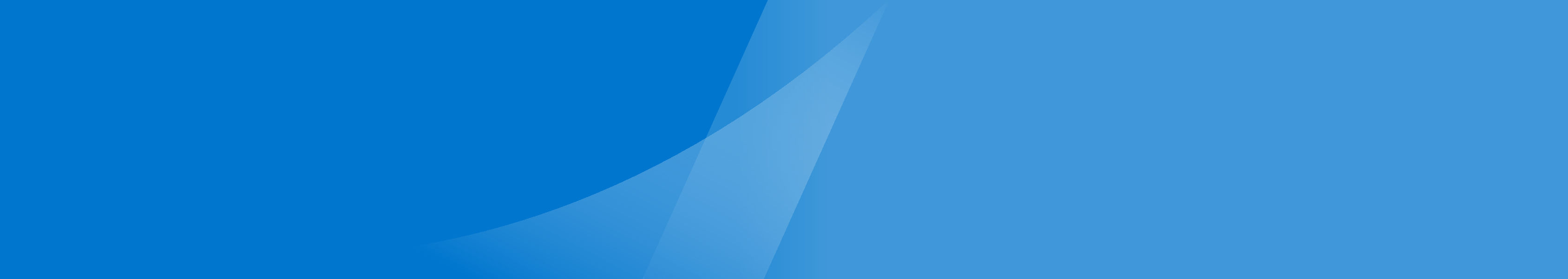 2021 Medicare Therapy Threshold
2021 Therapy Threshold Amount

PT and SLP combined: $2110
Targeted medical review for annual amounts above $3,000.
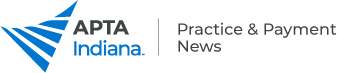 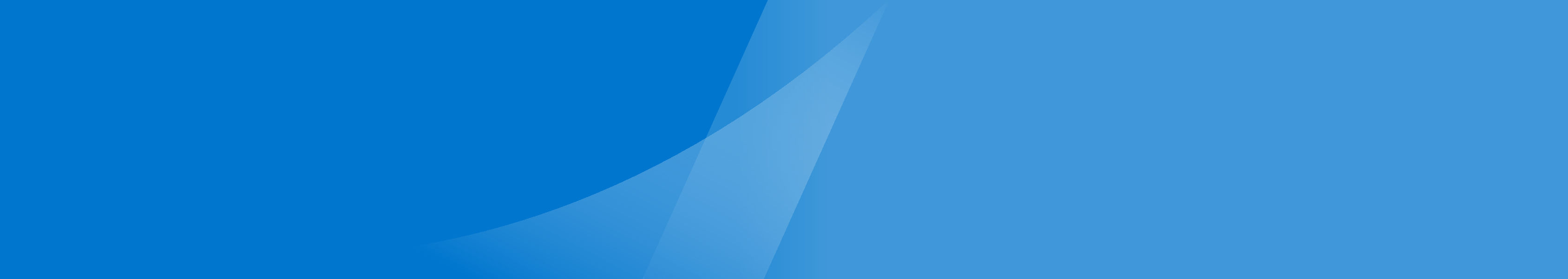 New Polices: 2021 Medicare PFS
Flexibility with medical record documentation

Any member of the medical team (including therapy students) may enter information into the medical record,

Only the reporting therapist may review and verify notes made in the record by others for the services the reporting therapist furnishes and bills.
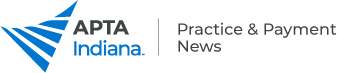 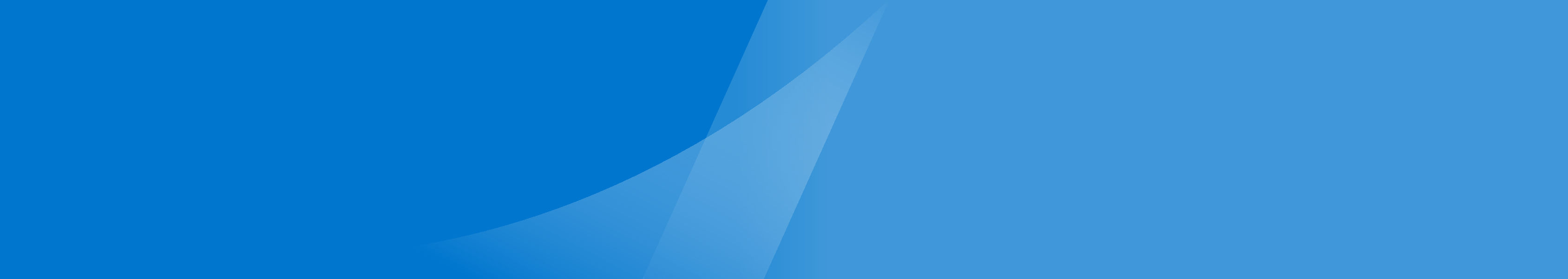 COVID-19 Relief Package: Medicare Telehealth and Communication Technology-Based Services
Medicare Telehealth and Communication Technology-Based Services

During the COVID-19 national public health emergency:

Telehealth services-during pandemic
Communication Technology-Based Services: During and after the pandemic:
E-visits
Virtual Check-ins,
Remote assessment of visual recordings,
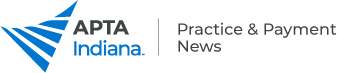 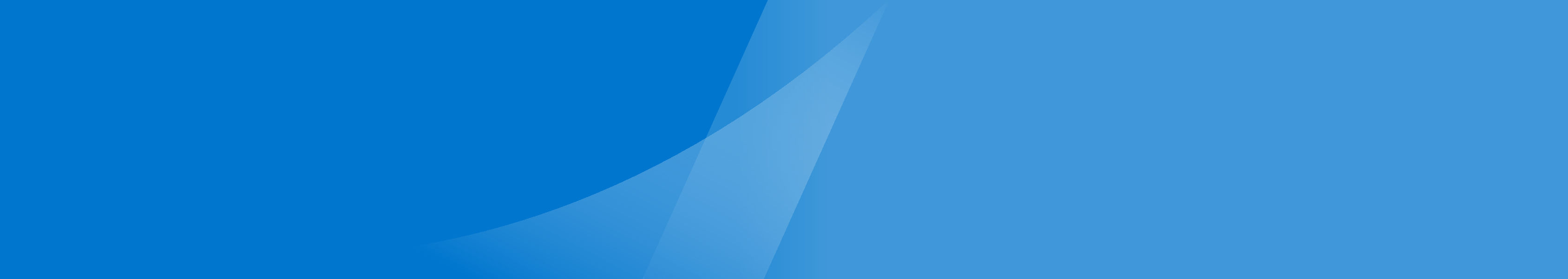 New Polices: 2021 Medicare PFS
Communication Technology-Based Services	
Indiana telehealth laws are being rewritten at present
Check IC 25-1-9.5-6 requirements before using these services

The 2021 Medicare PFS made coverage of the following communication technology-based services permanent as of January 1, 2021:

E-visits 
Remote Assessment of Recorded Video or Images
Virtual Check-ins

Allowable for PTs in private practice and facilities (MM12126)
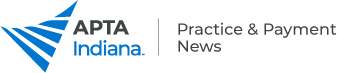 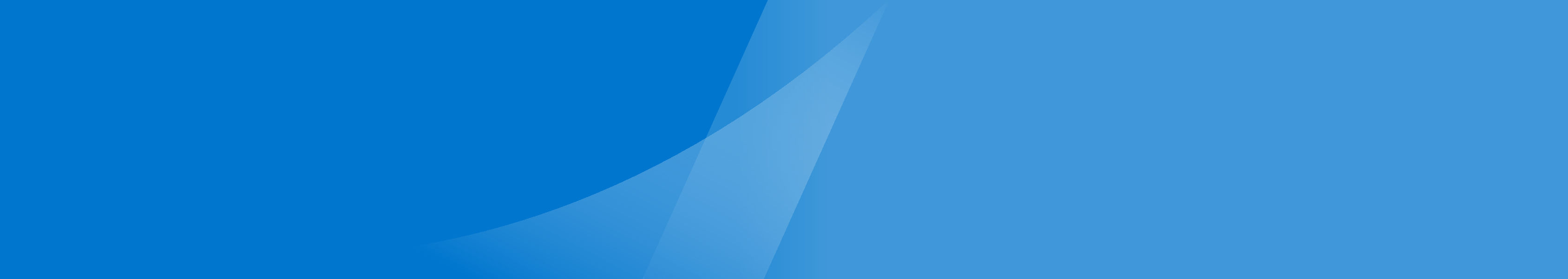 New Polices: 2021 Medicare PFS
E-visits (98970, 98971, 98972)
“Non face-to-face, patient-initiated, digital communications of an established patient that requires a clinical decision that otherwise typically would have been provided in the office.”
Not a treatment session and does not meet the Medicare definition of telehealth.
You can not bill an e-visit if you saw the patient in a face-to-face visit fewer than 7 days before or after the e-visit.
Document: e-visit was patient initiated, the patient consented to the e-visit, and the clinical decision making that occurred as a result of the e-visit.
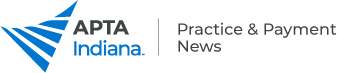 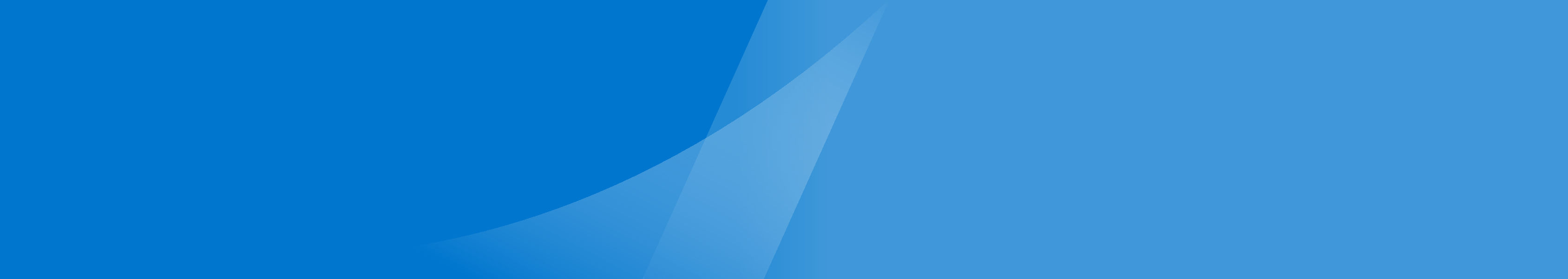 New Polices: 2021 Medicare PFS
The code billed is based on the total time spent in that period   98970: Qualified nonphysician health care professional online assessment and management service, for an established patient, for up to seven days; cumulative time during the seven days, 5-10 minutes. 98971: Qualified nonphysician health care professional online assessment and management service, for an established patient, for up to seven days; cumulative time during the seven days, 11-20 minutes. 98972: Qualified nonphysician health care professional online assessment and management service, for an established patient, for up to seven days; cumulative time during the seven days, 21 or more minutes.
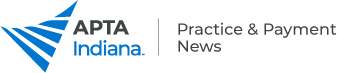 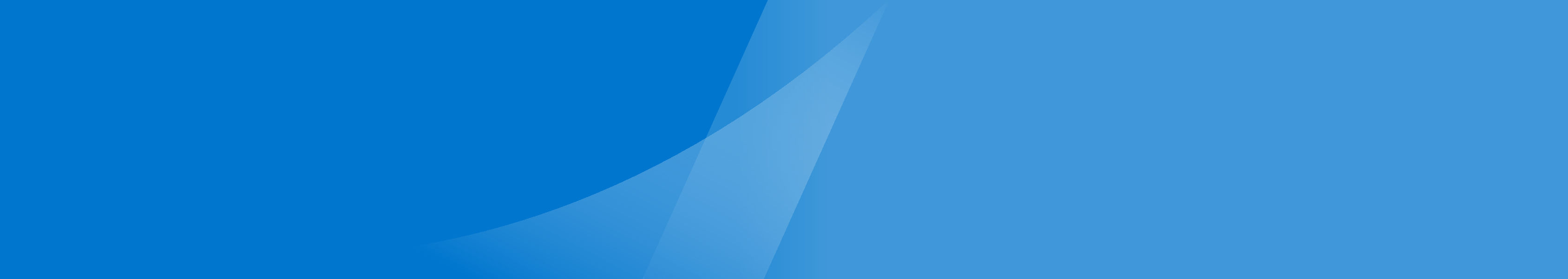 New Polices: 2021 Medicare PFS
Remote assessment of recorded video or image (G2250)
Only asynchronous-store-and-forward technologies: electronically submitted,  prerecorded, patient-generated still or video images of an established patient.
Follow up with the patient is required within 24 business hours. 
May respond via: telephone, audio/video communication, secure text messaging, email, or patient portal communication. 
You cannot bill for this service if the image and/or video originated from a related service you provided within the previous 7 days or results in a service within the next 24 hours or next available appointment.
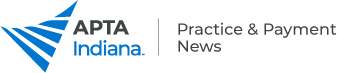 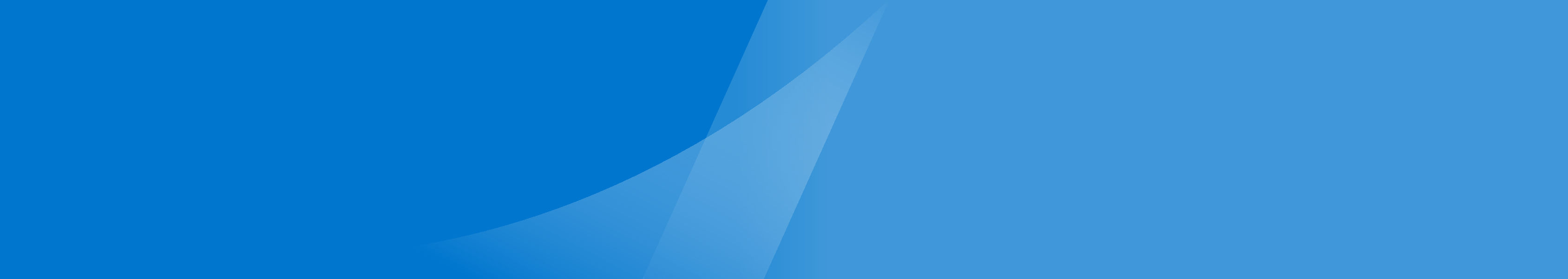 New Polices: 2021 Medicare PFS
Remote Assessment (cont.)
 
Billing requires:
 patient consent at least annually. 
GP modifier 
outpatient claims (1500 claim): Place of service: where the therapist furnished the service. 
Documentation should include: All communications and actions you take, indicate the service was patient-initiated, the patient provided consent to the service, the clinical decision that occurred, and the follow-up communication was within 24 business hours
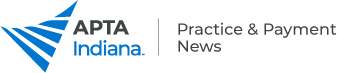 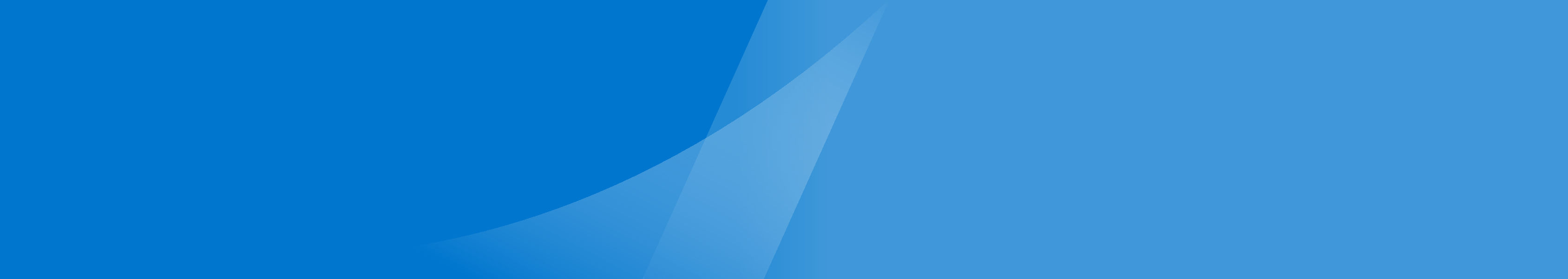 New Polices: 2021 Medicare PFS
Virtual check-in (G2251)
Brief communication technology-based services by a qualified health care professional, provided to and initiated by an established patient, not originating from a related service provided within the previous 7 days nor leading to a service or procedure within the next 24 hours or soonest available appointment; 5-10 minutes of clinical discussion. 
Code allows audio-only real-time telephone interactions in addition to synchronous, two-way audio interactions that are enhanced with video or other kinds of data transmission.
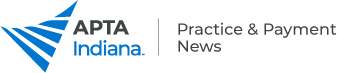 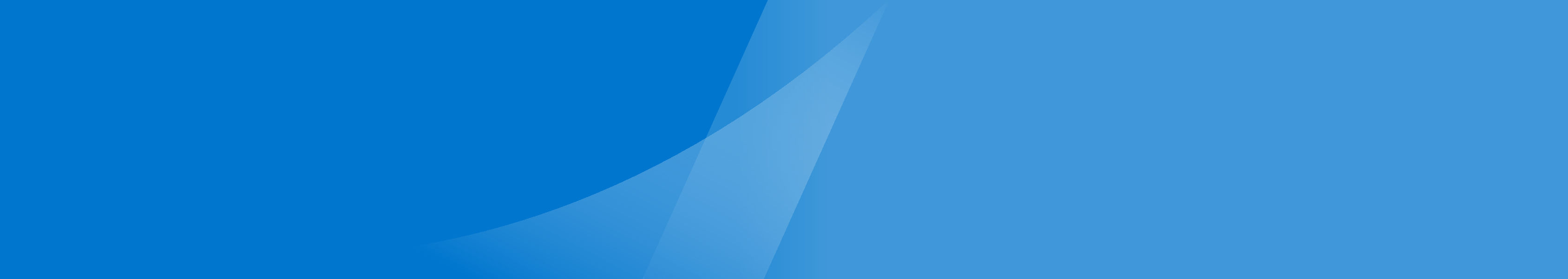 New Polices: 2021 Medicare PFS
Virtual check-in (G2251)
Billing requires: 
the patient consents at least annually,
GP modifier
outpatient claims: the place of service: where the therapist furnished the service.  
Documentation of virtual check-in: Requires all communications and actions you take and that the Patient initiated services and provided verbal consent .
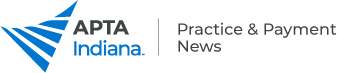 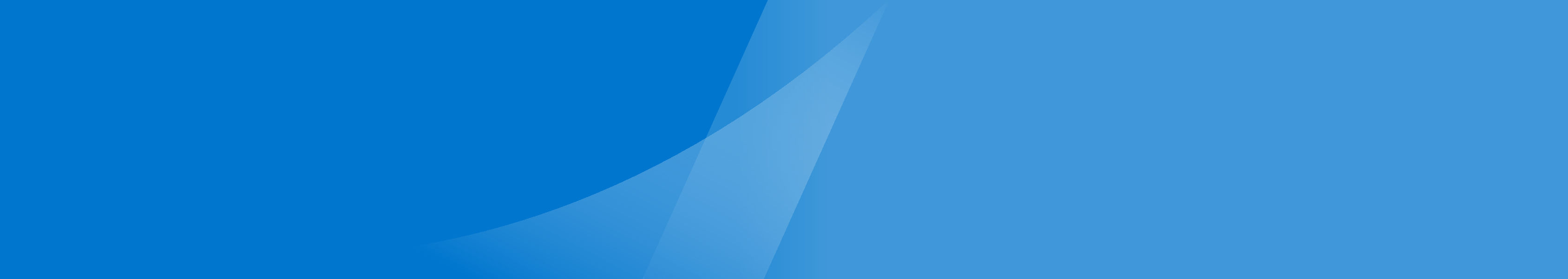 New Polices: 2021 Medicare PFS
Medicare Direct Supervision Through Virtual Technology

Through the calendar year of the PHE, CMS now allows PTs to provide direct supervision of PTAs in private practice through real-time, interactive audio and video technology. 
The patient’s medical record should indicate why virtual supervision was necessary.
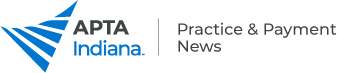 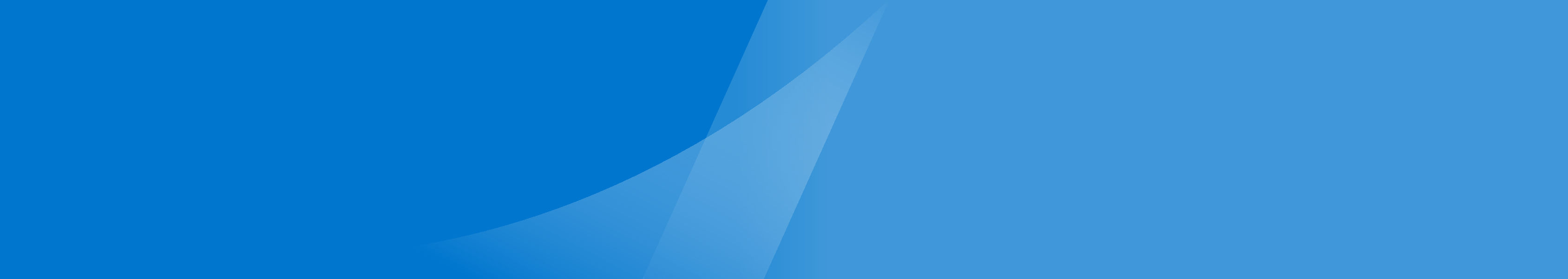 New Polices: 2021 Medicare PFS
Medicare Maintenance Therapy Changes 
Permanently permits physical therapists to delegate maintenance therapy to PTAs.
The CQ modifier is required for maintenance therapy just as for rehabilitation therapy when a PTAs provides services "in whole or in part” 
Beginning in 2022 Medicare will only pay 85% of the service cost.
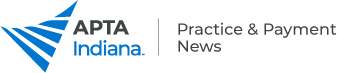 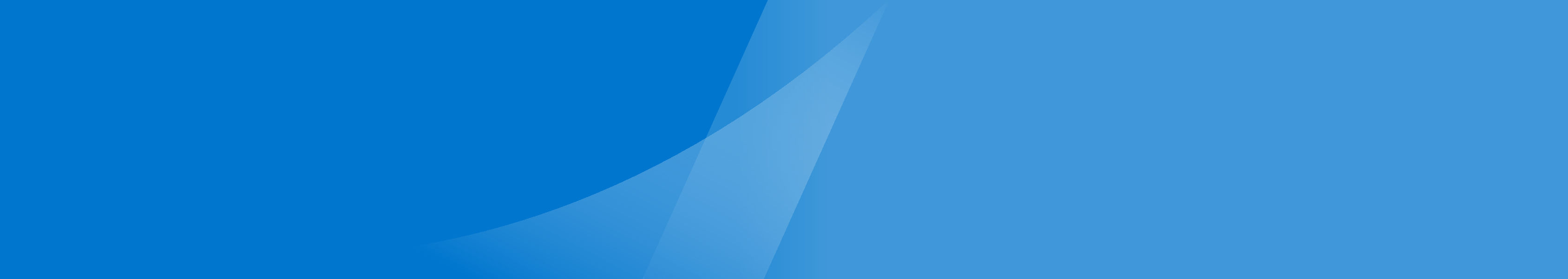 Billing and Documentation: Optimizing Reimbursement
Payment and Documentation variables impacting reimbursement can make a significant difference to the bottom line.
 
Billing & coding evolves consistently over time.  
Correct Coding and Stay up-to-date
CCI Edits/Modifiers
Understand common treatment PT codes and their Relative Values and Fees
Document to support common billing treatment codes
Medicare “8 minute rule” vs AMA billing for Billing Correct Units of Service
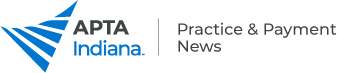 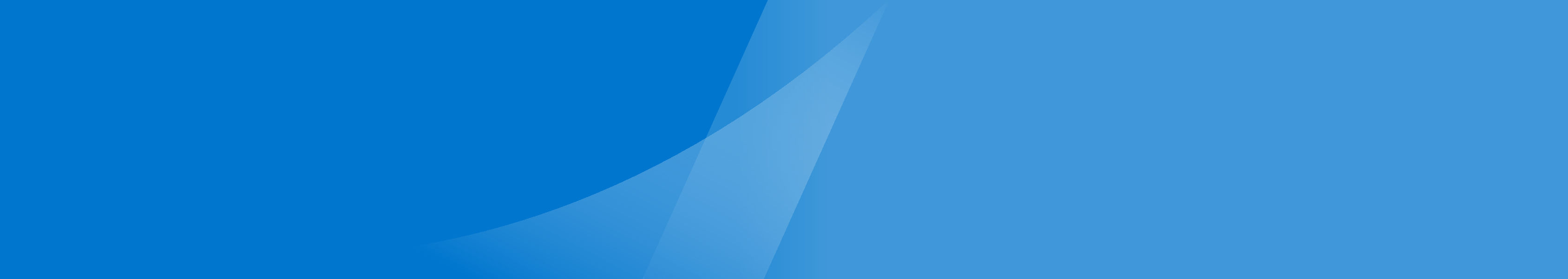 Billing and Documentation: Optimizing Reimbursement
NCCI edits:
Updated quarterly 
May be bypassed if Modifier 59 or an X  modifier is present.
Documentation must support the use of the modifier 
Utilize distinct information and minutes for each timed billing code
Charge as you document interventions- indicate code abbreviation next to your statements
Use of the NCCI edits for non-Medicare payers varies by the payer.
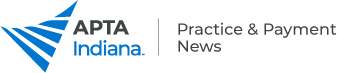 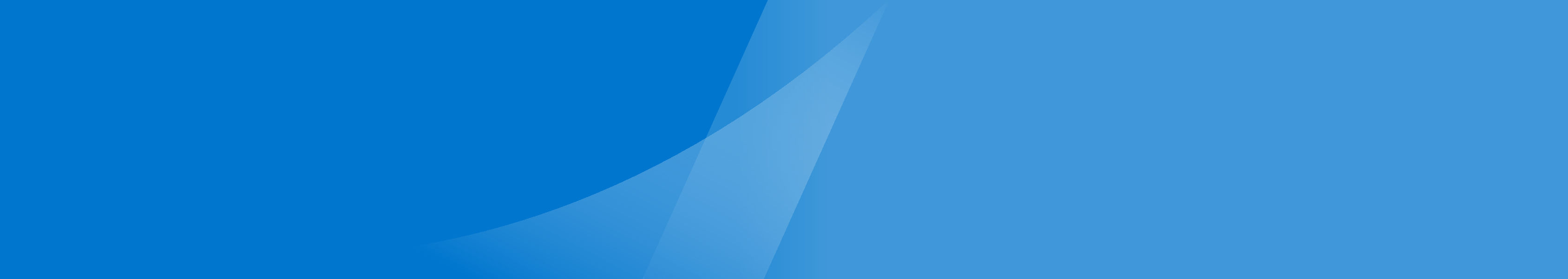 Billing and Documentation: Optimizing Reimbursement
NCCI Edit Changes beginning January 1, 2021

Many of the problematic code pairs have been resolved beginning January 1, 2021.
Removed codes include codes 97110, 97112, 97113, 97116, 97140, 97150, and 97530 paired with 97164 (reevaluation) 
Emergency rooms codes (99281-99285) paired with PT evaluation codes (97161-97168)
PT evaluation codes paired with Manual therapy (97140)
Manual therapy paired with Therapeutic Activities (97530)
Therapeutic Activities paired with Aquatic Therapy (97113)
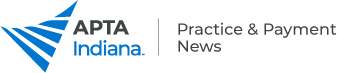 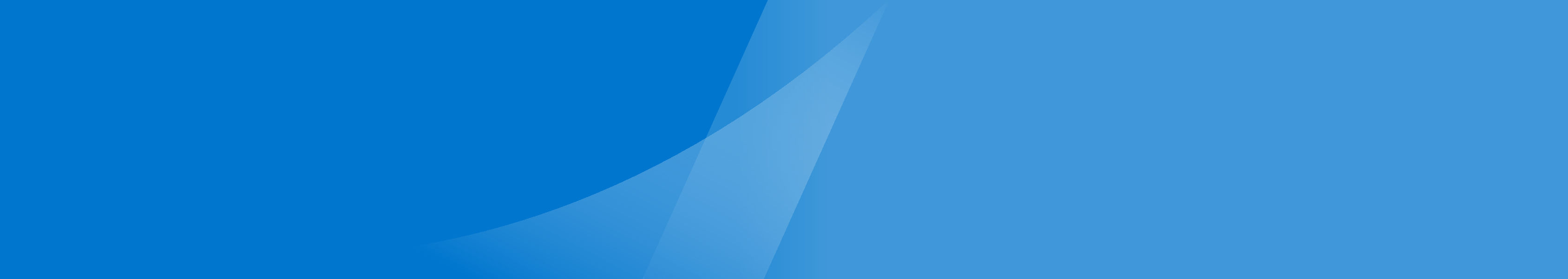 Billing and Documentation: Optimizing Reimbursement
Documentation continued:

Reviewers look for subjective history to report functional changes or explanation of potential set backs or barriers to progress.
Functional outcome measures
Goals that are functional, specific, measureable, and likely to be attained in a reasonable amount of time
Functional impairments identified on evaluation are progressing towards goals
Ongoing patient and/or caregiver education and HEP progression
Avoid repetitive documentation/treatment, show skilled interventions in your documentation.
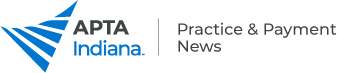 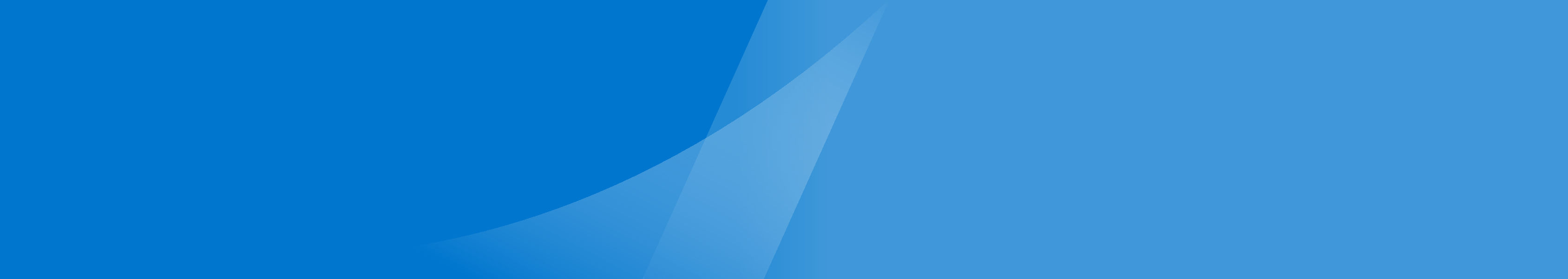 Billing and Documentation: Optimizing Reimbursement
Understanding Relative Value and Fees

CPT codes are given relative values based on the Resource-Based Relative Value Scale (RBRVS)

Valuation is determined by assigned values to 3 categories: 
required skill of the provider (51%)
practice expense (45%) 
professional malpractice liability (4%)
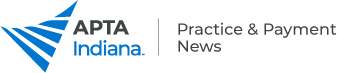 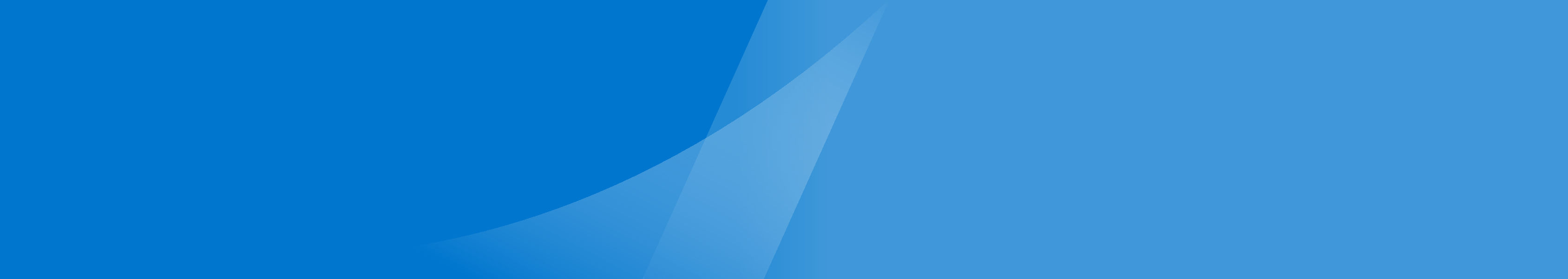 Understanding Relative Value and Fees (cont.)
Provider work
Accounts for the time, skill, effort, clinical analysis, and psychological stress

Practice expense 
Accounts for cost of maintaining a practice: rent, equipment, square footage…  

Professional malpractice
Cost of professional malpractice insurance
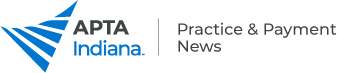 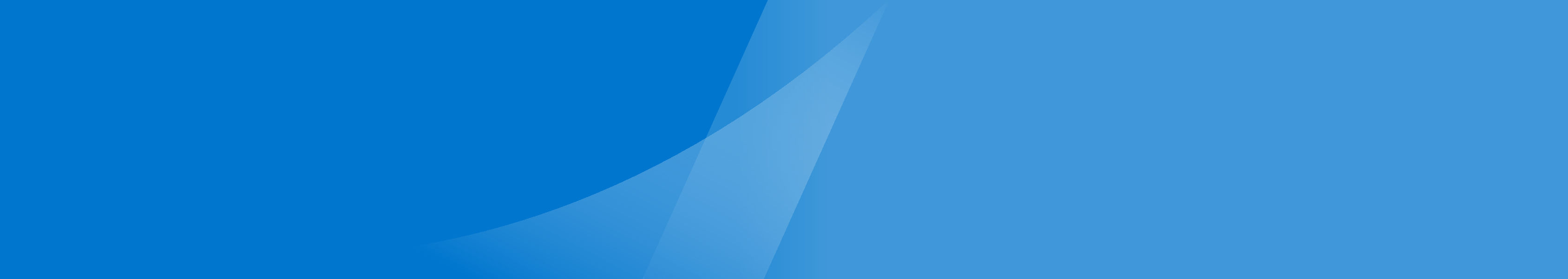 Understanding Relative Value and Fees (cont.)
How this affects code value?

Examples:
Therapeutic exercise: 
repetitive and less one on one time with the therapist
 97110: $28.59 per unit  
Therapeutic activity:
One on one  and function oriented
97530: $36.72 per unit
Manual therapy: 
less practice expense and passive treatment
97140: $26.39 per unit
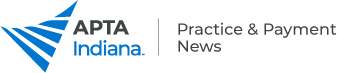 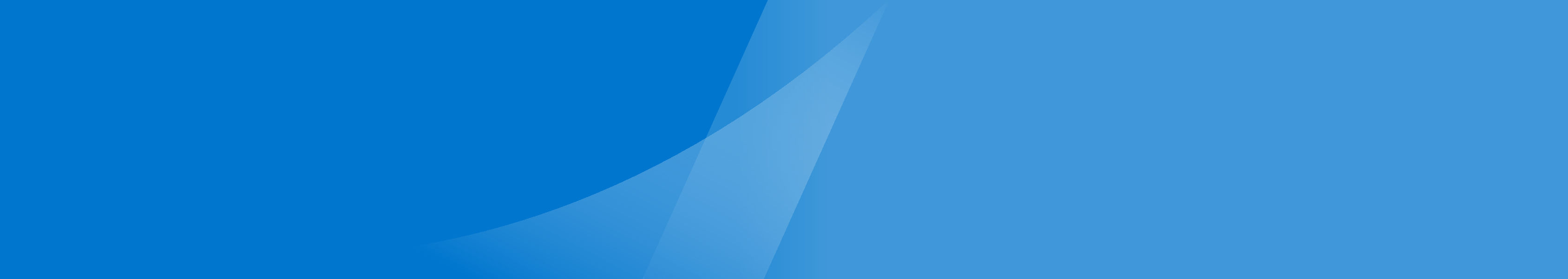 Medicare CPT Code Valuation Updates per the 2021 fee schedule (no MPPR or sequestration  applied)
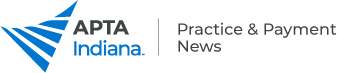 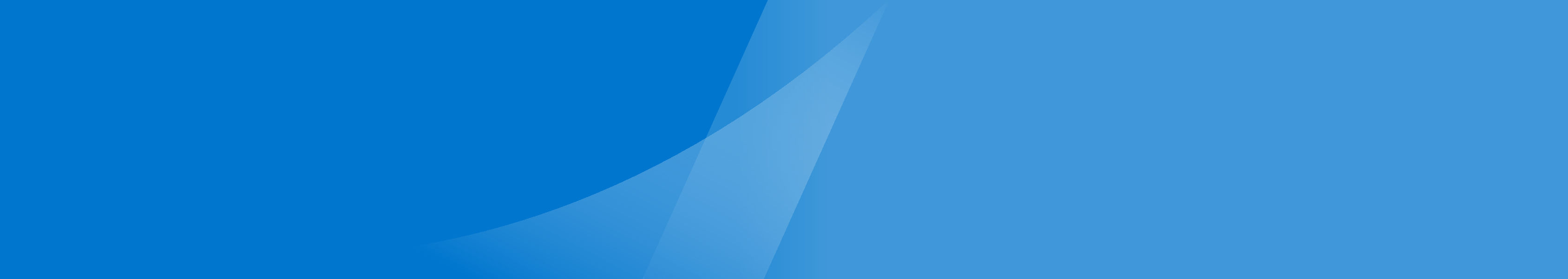 Multiple Procedure Payment Reduction (MPPR)
Multiple Procedure Payment Reduction (MPPR) 

Applied to practice expenses only to avoid duplicate payment for practice expenses.

CPT with highest practice expense (PE) value that day: reimbursed at 100%

PE values for subsequent codes: 50%
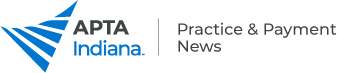 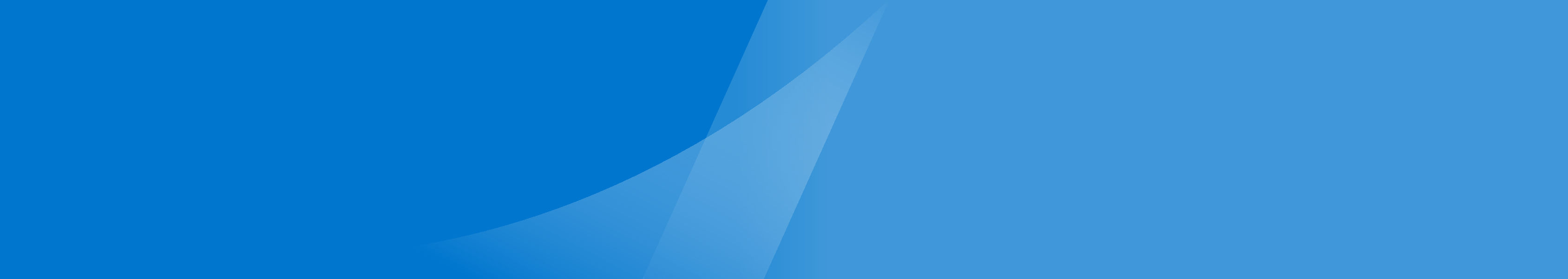 Top 5 Treatment codes
Therapeutic Exercise – 97110

DEFINITION: to develop strength, endurance, ROM, flexibility

Documentation: 
Objective measurements of loss of strength and range of motion (with comparison to the uninvolved side) and effect on function
Specific exercises performed related to function, equipment, progression, instructions given, and/or assistance needed to perform exercises to demonstrate that the skills of a therapist were required
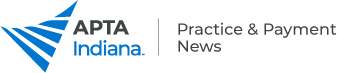 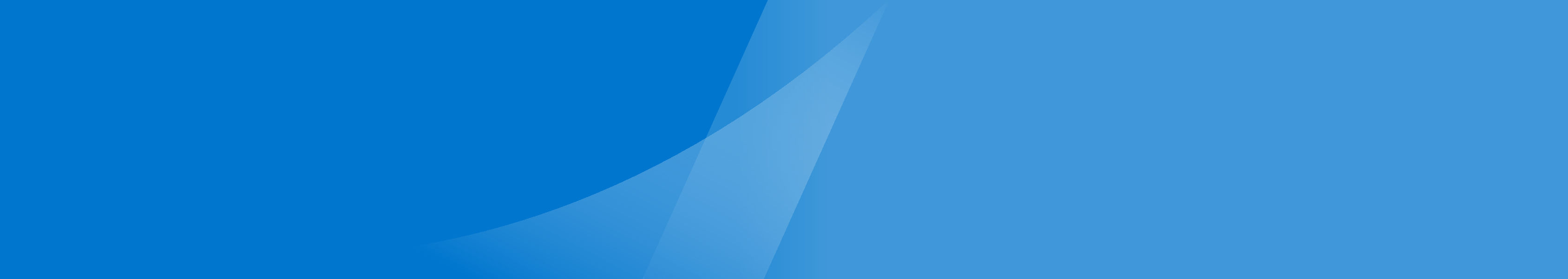 Top 5 Treatment codes
Neuromuscular Re-Education – 97112

DEFINITION: Mvmt, balance, coordination, kinesthetic sense, posture, proprioception for sit/stand activities.
Documentation:
Objective loss of activities of daily living (ADLs), mobility, balance, coordination deficits, hypo- and hypertonicity, posture, and effect on function
Specific exercises/activities performed (including progression of the activity), purpose of the exercises as related to function, instruction, facilitation needs, response  and/or assistance needed, to support that the skills of a therapist were required
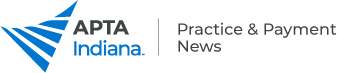 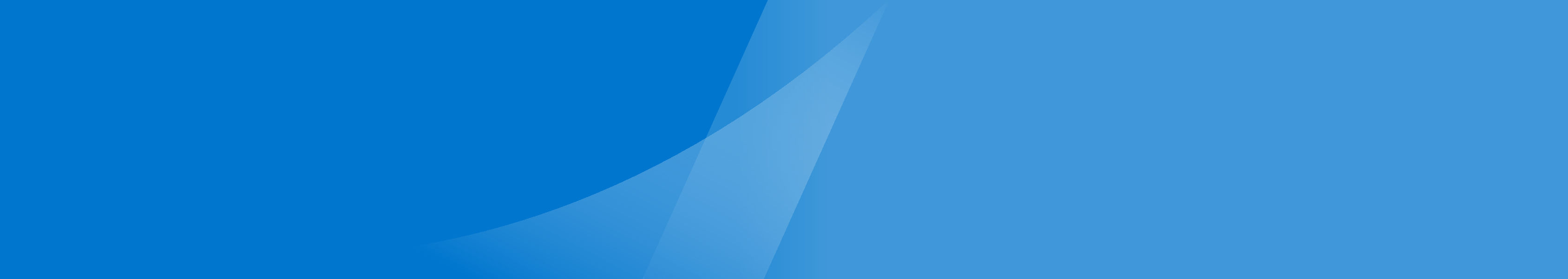 Top 5 Treatment codes
Therapeutic Activity - 97530 
DEFINITION: 
Use of dynamic activities to improve functional performance, transfers, lifting stations, throwing, catching, etc
When using 97350, focus on tasks ending in “ing” such as carrying, lifting, handling, reaching, transferring, and transporting to improve overall function.
Choosing 97530 or 97110 depends on the intent of the task.
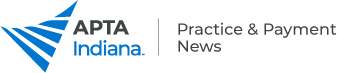 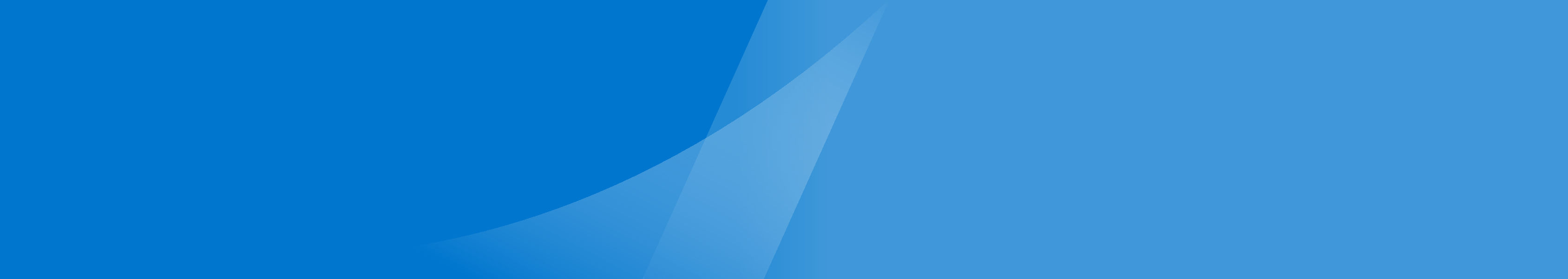 Top 5 Treatment codes
Therapeutic Activities cont.
Documentation:
Objective measurements of loss of balance, strength, coordination, range of motion (with comparison to the uninvolved side), ADLs, mobility and effect on function
Communicate specific activities performed, safety factors, and amount/type of assistance.
Document physical assist/verbal cueing for balance and Mobility, functional nature of activity, functional intent/response.
Can be used for instructing in home activity program
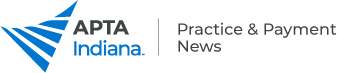 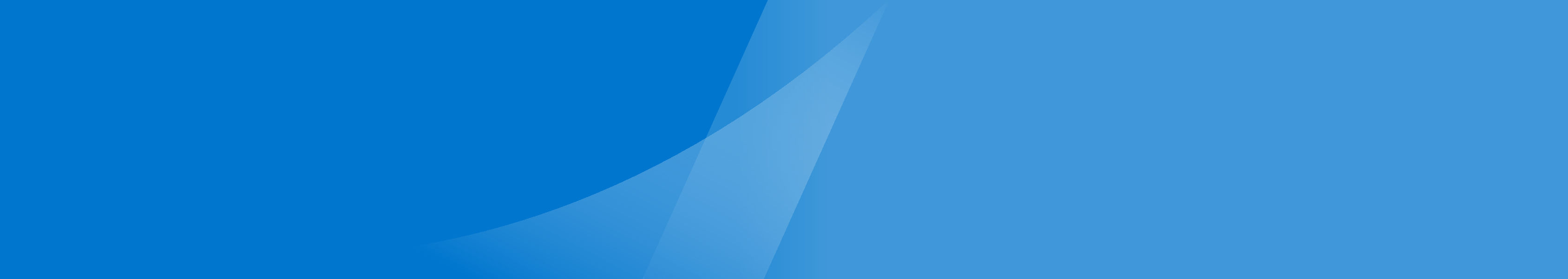 Top 5 Treatment codes
Gait (includes stairs) – 97116
DEFINITION: Provider trains patients in specific activities that facilitate ambulation & stair climbing with/without assistive device. 
 Documentation
Gait is more than just documenting distance, assistive device, and amount of physical assistance and verbal cuing. 
Need to show that the services were skilled. 
Make sure Objective measurements show of a need for gait training. 
Describe gait deviations present and limitations being addressed, safety concerns,
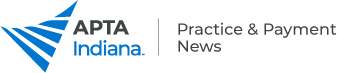 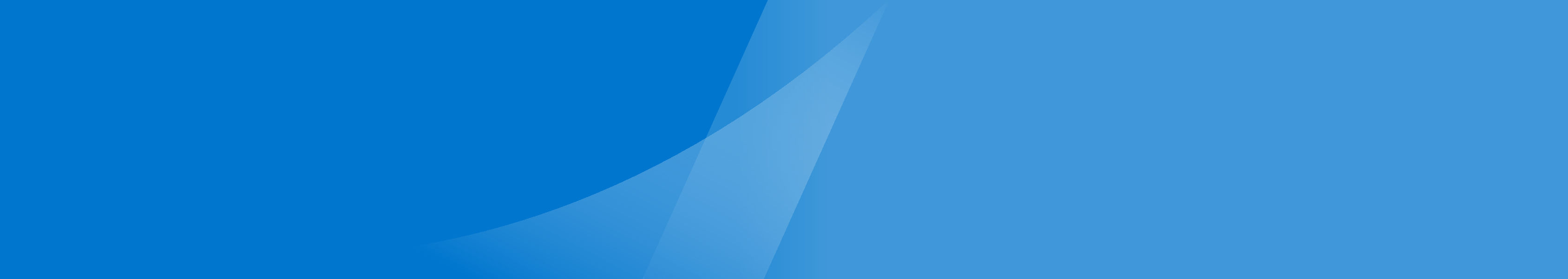 Top 5 Treatment codes
Gait (includes stairs) – cont.
Documentation
Specific gait training techniques used, instructions given, use of orthotic or prosthesis, cueing needed and the patient’s response to the intervention to justify skilled intervention.

Document the presence of complicating factors  like pain, balance deficits, stairs, or architectural barriers for the patient.
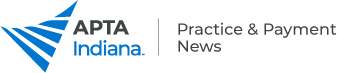 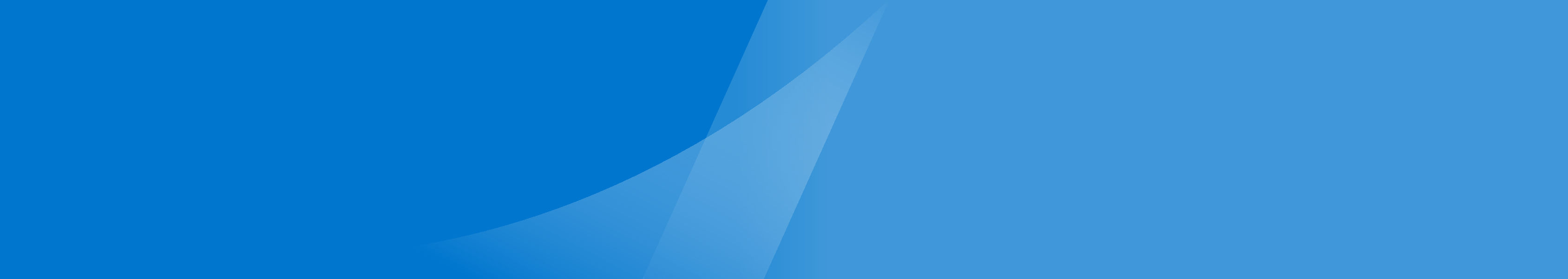 Top 5 Treatment codes
Manual Therapy Techniques - 97140 
DEFINITION: Mobilization, manipulation, manual traction, lymphatic massage,myofascial release
Documentation for Medicare include:
Area(s) being treated, soft tissue or joint mobilization technique used
Objective and subjective measurements of areas treated and effect on function
Patient response
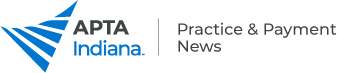 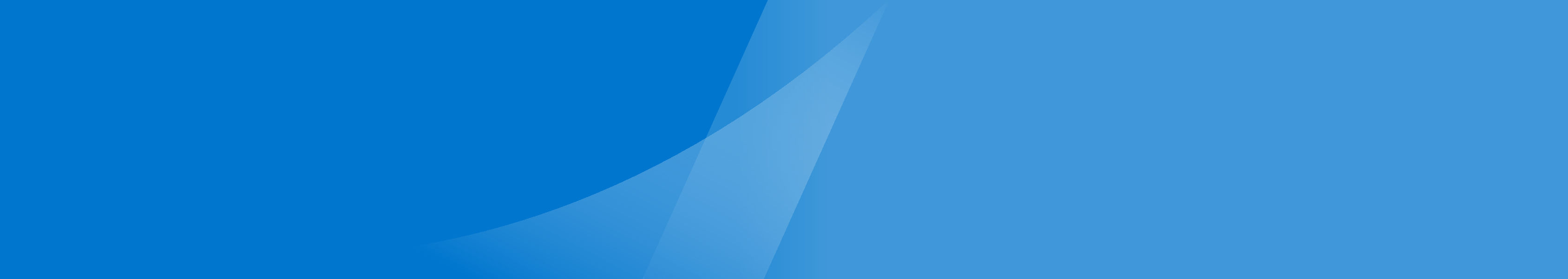 Medicare “8-minute rule”
Medicare Billing: “8 minute rule” 
Total  number of units cannot exceed total treatment time.
Do not exclude codes that were < 8 minutes in total amount of time 1 unit: > 8 minutes to < 23 minutes 2 units: >23 units to < 38 minutes 3 units > 38 minutes to < 53 minutes 4 units > 53 minutes to < 67 minutes
	Units > 5 are often subject to review
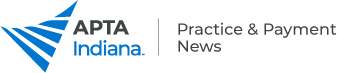 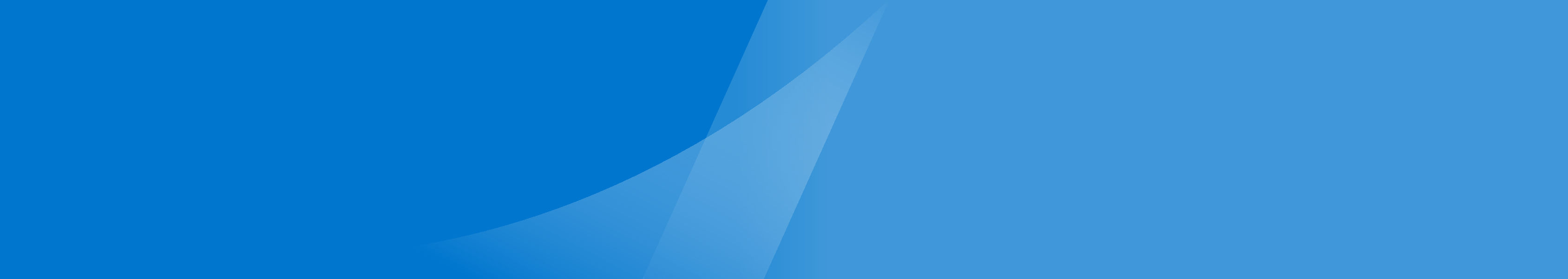 AMA Substantial Portion Billing
Non-Medicare Insurances who do not require you follow the Medicare 8-minute rule:
AMA states in the ¨CPT manual, on page xii, Introduction section, titled “Time” in which it states, “Time is the face-to-face time with the patient…
A unit of time is attained when the mid-point is passed of each 15 Minute unit. 
Check with specific insurance carriers if they require you follow Medicare billing. 
If not, you may follow AMA coding rules. 
Be able to defend what you bill for with rationale and be consistent.
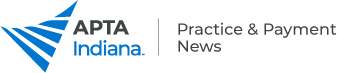 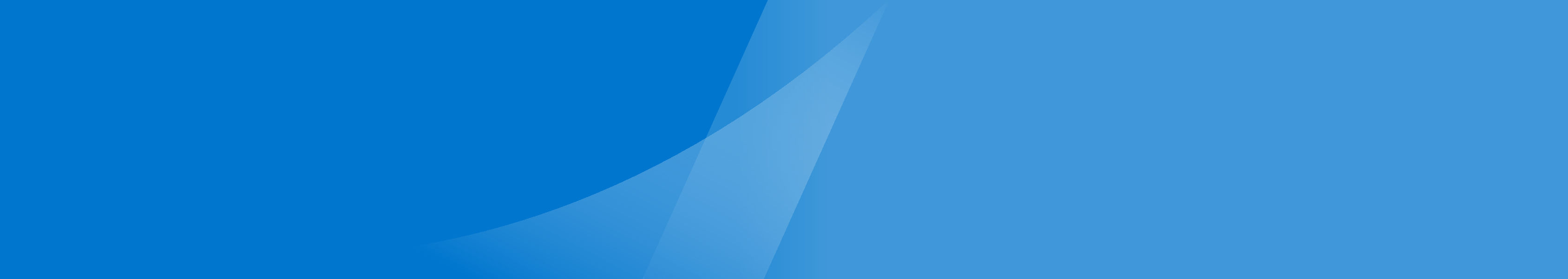 Example 1
Medicare vs. AMA Substantial Portion Methodology 
Example 1:
	TA 25 minutes
	NMRE 25 minutes
	Total time: 50 minutes
If following Medicare “8 minute rule”
	2 units TA and 1 unit NMRE, or 1 unit TA and 2 units NMRE
If following AMA billing guidelines
	2 units TA 2 units NMRE
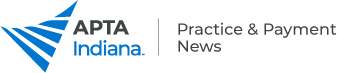 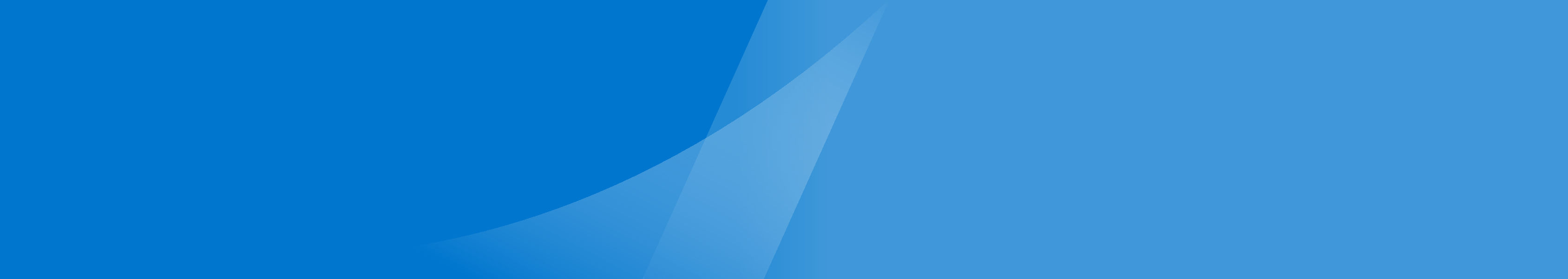 Example 2
Example 2: 
	TE 20 minutes
	MT 20 minutes
	Total time: 40 minutes
If following Medicare “8 minute rule”
	2 units TE and 1 units MT, or 2 units MT and 1 TE
If following AMA billing guidelines
	1 unit TE 1 unit MT
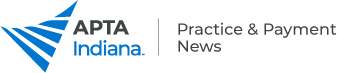 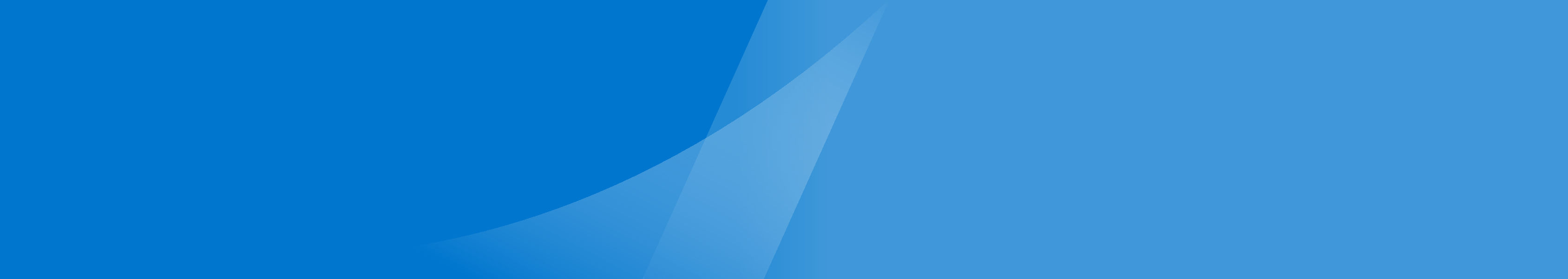 Defending the Documentation: WPS webinar
Indiana’s Medicare Administrative Contractor, WPS, will provide a webinar to members March 3, 2021.
Share what reviewers are looking for in Medicare patient documentation to justify therapy.
Identify principles to assist in improving documentation. 
Please submit questions to APTA Indiana to provide WPS by Feb. 17 for the presenter to address. 
Registration link is on the APTA IN website.
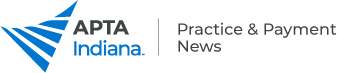 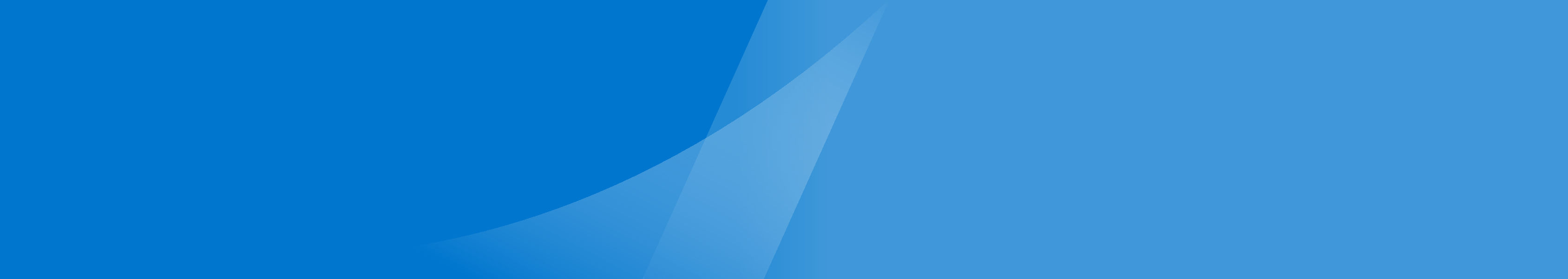 AIM Utilization Review/Utilization Management challenges
AIM issues in the state: 
Inappropriate approved visit (2-6 visits approved) 
Denials for additional visits
Difficulty scheduling peer-to-peer reviews
Unproductive peer-to-peer reviews
Exclusions of codes for payment
Unjustified denial of codes
Administrative burden to practices
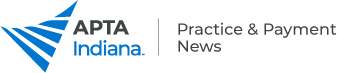 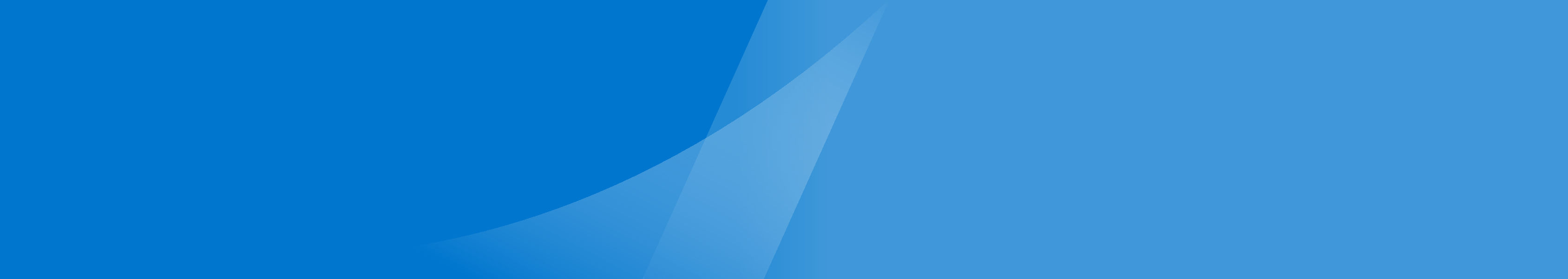 AIM Utilization Review/Utilization Management challenges
Advocacy by APTA and state chapters
APTA and state chapters met with Anthem monthly to try and resolve issues from fall 2019 through April 2020 when Anthem discontinued the meetings.
APTA and state chapter paychairs continue to meet every other month to discuss ongoing issues in each state. APTA shares issues identified with Anthem

Anthem has not been responsive despite provider, APTA, and state efforts to work with them.
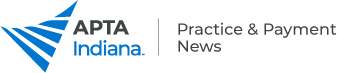 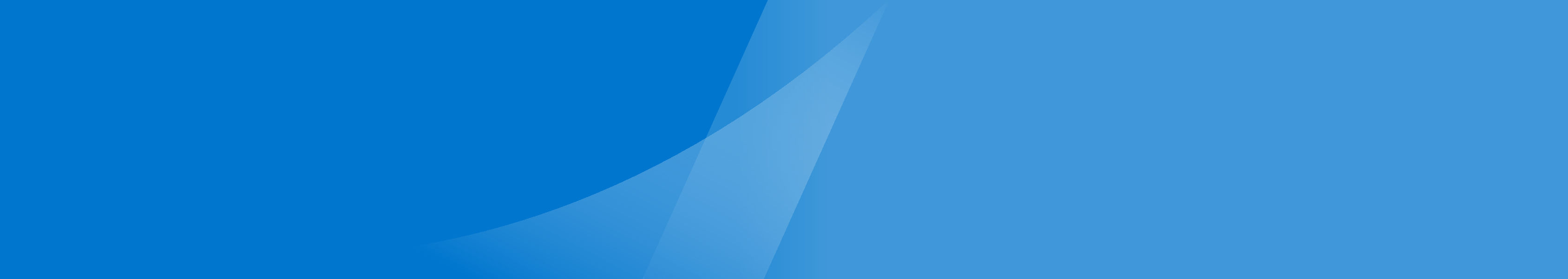 AIM Utilization Review/Utilization Management challenges
Next Steps:
Providers/state chapters are turning in egregious cases to their state's insurance commissioner (IC), Medicaid and Medicare where applicable.
APTA Indiana is collecting data of cases to provide examples for these entities as needed.
These entities can put pressure on Anthem that will create change.
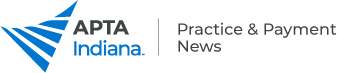 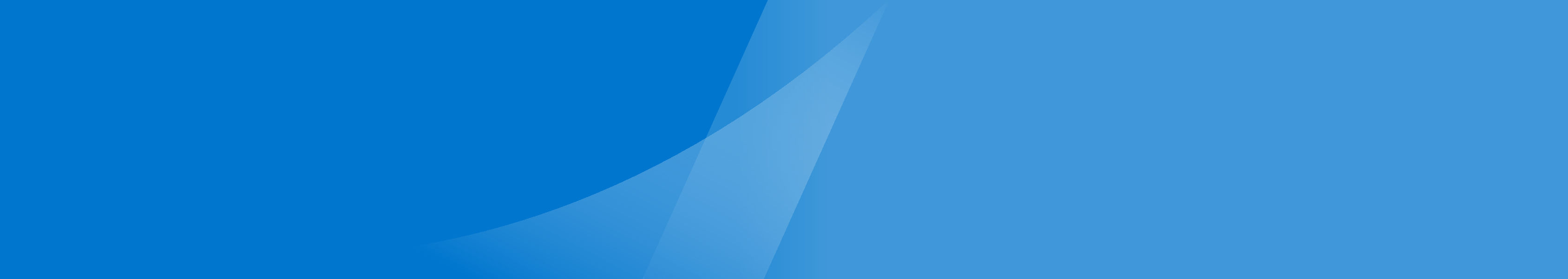 Ongoing Issues…
Send concerns to andrealausch@inapta.org
Have your patients notify their HR/Benefits Department regarding problems with their plan.
Templates and printable forms for patient and provider advocacy is on APTA IN practice and payment webpage.
Consumer/Provider complaints: 	Indiana Department of Insurance 	Consumer Service 
		Department311 West Washington Street, Suite 300
		Indianapolis IN 
		46204-2787
		Fax: 317-234-2103
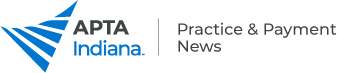 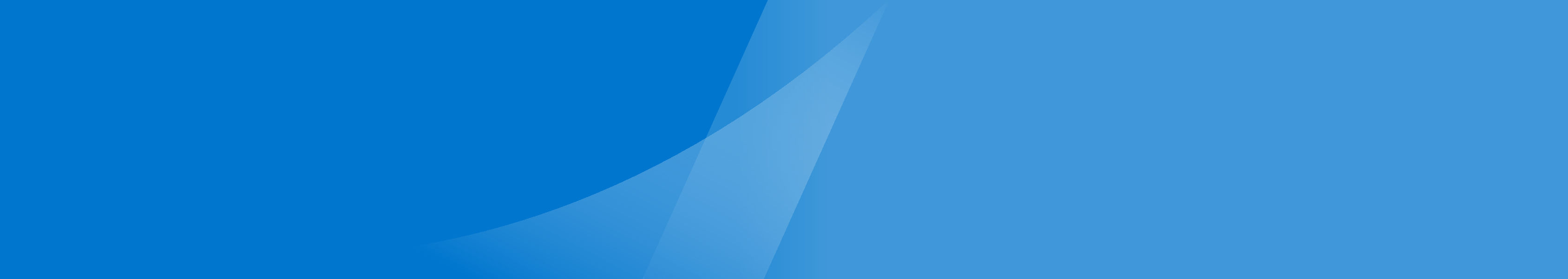 Ongoing Issues…
Medicaid/Medicaid Managed Care Entity complaint:   Family and Social Services Administration
	Office of Hearings and Appeals
	402 West Washington Street, Room E034
	Indianapolis, IN 46204

Medicare Complaint 

Medicare Complaint Form: link on APTA IN Practice and Payment page
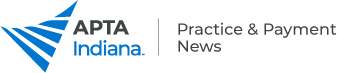 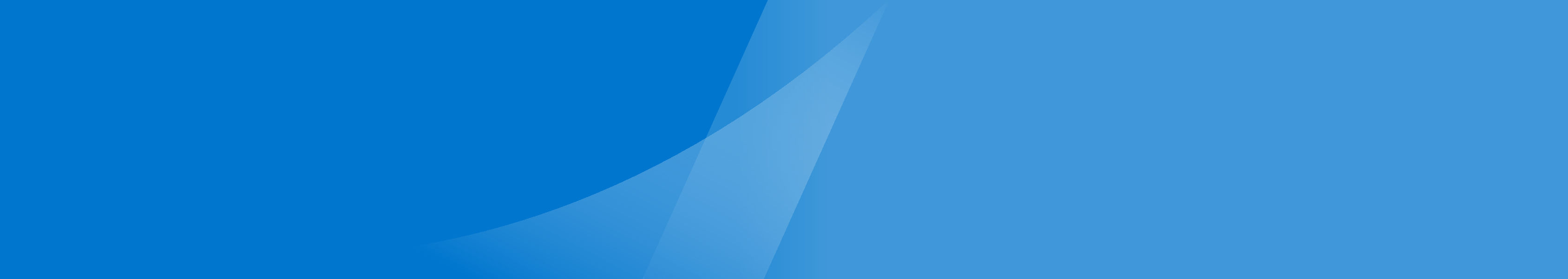 References
https://www.apta.org/apta-magazine/2020/03/01/compliance-matters-how-to-apply-the-new-cqmodifier,1/13/21.
https://www.apta.org/your-practice/payment/medicare-payment/coverage-issues/skilled-maintenance-therapy-under-medicare , 1/13/21
https://www.apta.org/apta-magazine/2019/09/01/compliance-matters-why-does-this-code-pay-this-amount, 1/13/21
https://www.apta.org/your-practice/payment/coding-billing/commercial-insurance/mpprment, 1/31/21
https://www.cms.gov/apps/physician-fee-schedule/search/search-criteria.aspx, 1/13/21
https://www.apta.org/your-practice/payment/medicare-payment/coding-billing/mppr/mppr-calculator, 1/13/21
https://www.cms.gov/files/document/12120-pfs-final-rule.pdf , 1/13/21
CMS Internet-Only Manual, 100-02, Chapter 15, Sections 220-230
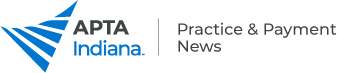 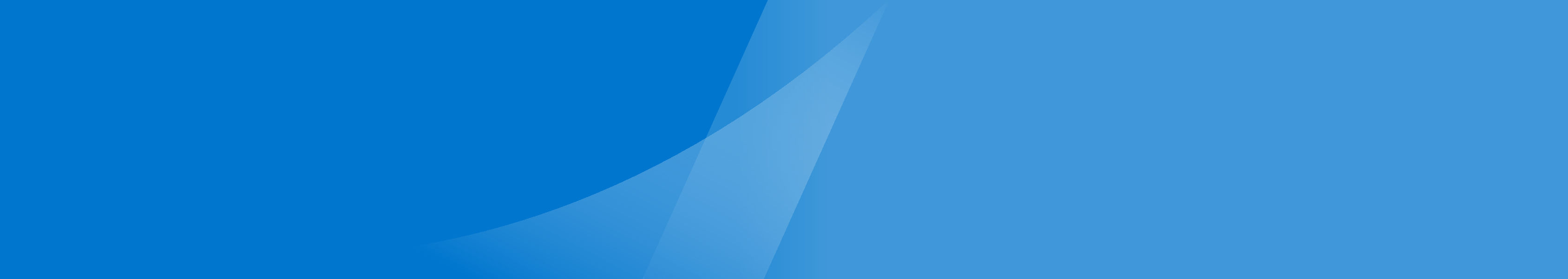 References
https://www.cms.gov/Regulations-and-Guidance/Guidance/Manuals/Downloads/bp102c15.pdf
CMS IOM 100-04, Chapter 5:https://www.cms.gov/Regulations-and-Guidance/Guidance/Manuals/Downloads 
https://aimproviders.com/rehabilitation/wp-content/uploads/sites/21/2020/11/AIM_Guidelines_Rehab_OT-PT-ST.pdf
https://www.apta.org/your-practice/practice-models-and-settings/telehealth-practice/quick-guide-to-using-remote-evaluations-of-recorded-video-andor-images-by-pts 
https://www.apta.org/your-practice/practice-models-and-settings/telehealth-practice/quick-guide-to-using-e-visits-by-pts 
https://www.apta.org/your-practice/practice-models-and-settings/telehealth-practice/quick-guide-to-using-virtual-check-ins-by-pts
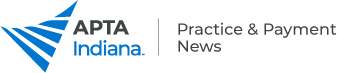 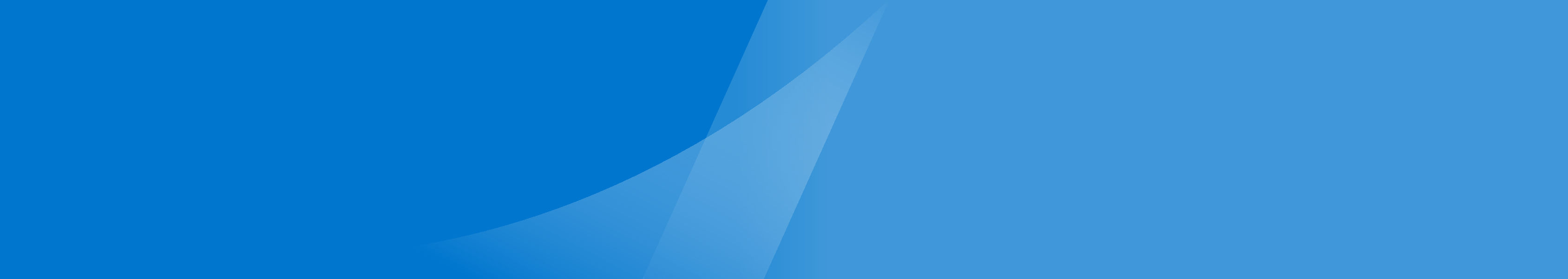 Questions ??
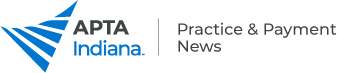